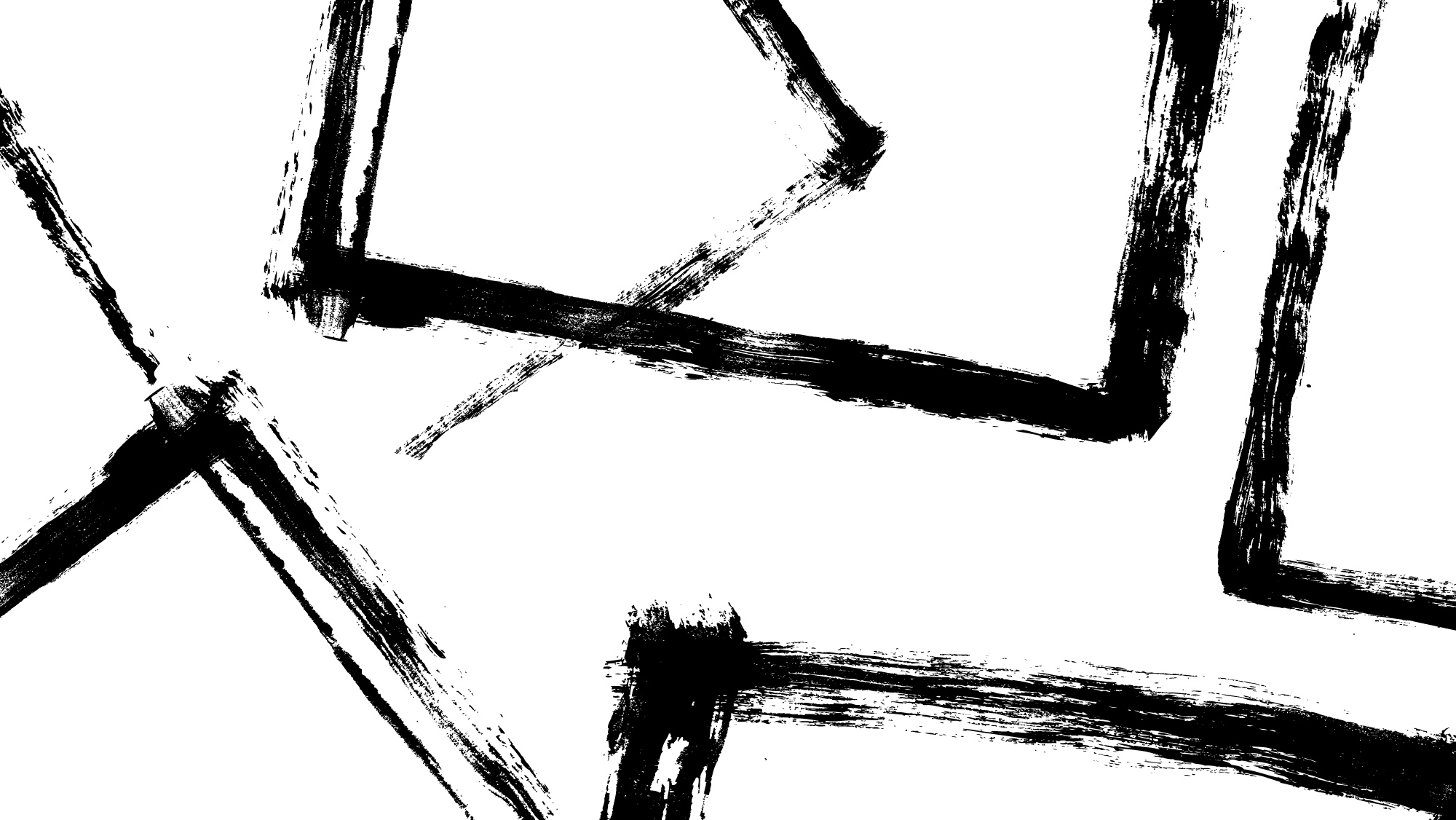 Aims: 	To tell the whole story to everyone and 	develop 	the scientific area

Public communication strategy
Political engagement
Patient engagement
Multidisciplinary and multinational communication
Industry engagement
BioPhysicx and similar groups
CP4CT charity
Update work package 8
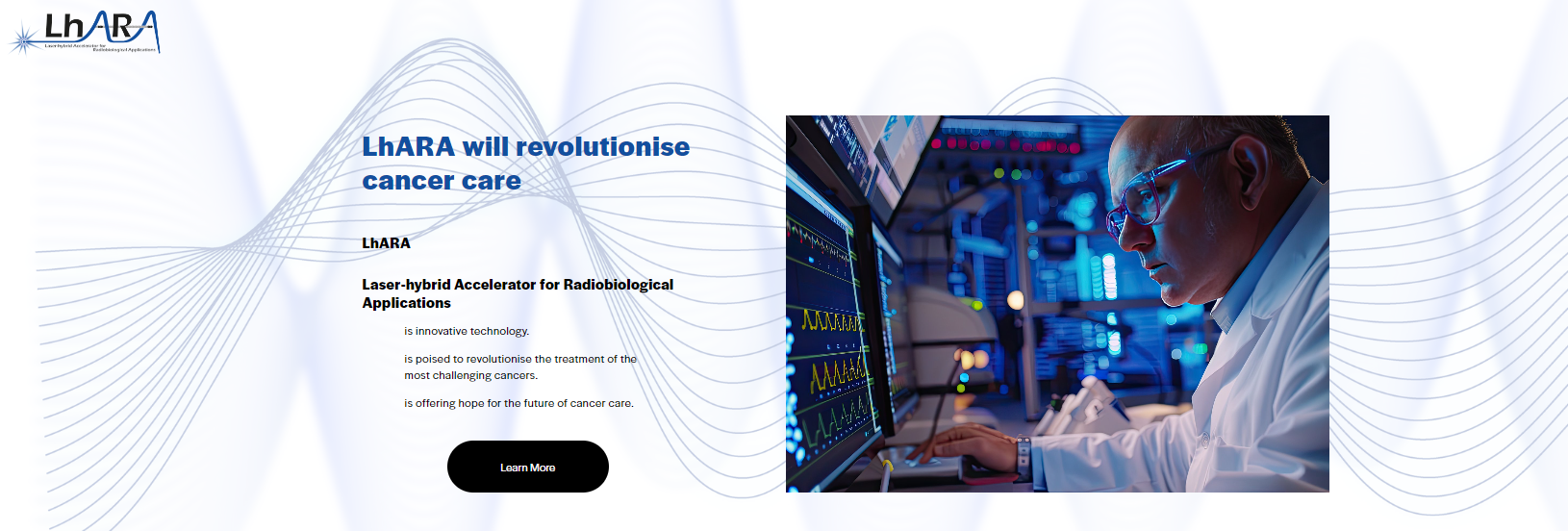 Development of public facing website
www.lhara.org
Ley explanation
Explain how will serve the Ion Therapy Research Facility
Future events and news and interesting publications
Links LhARA research/Logos of collaborators and supporters
Link to Donate Button

SM channels
LinkedIn, You Tube channel to hold videos

Challenges
Content; explanatory videos etc
Accessibility
Public communication strategy
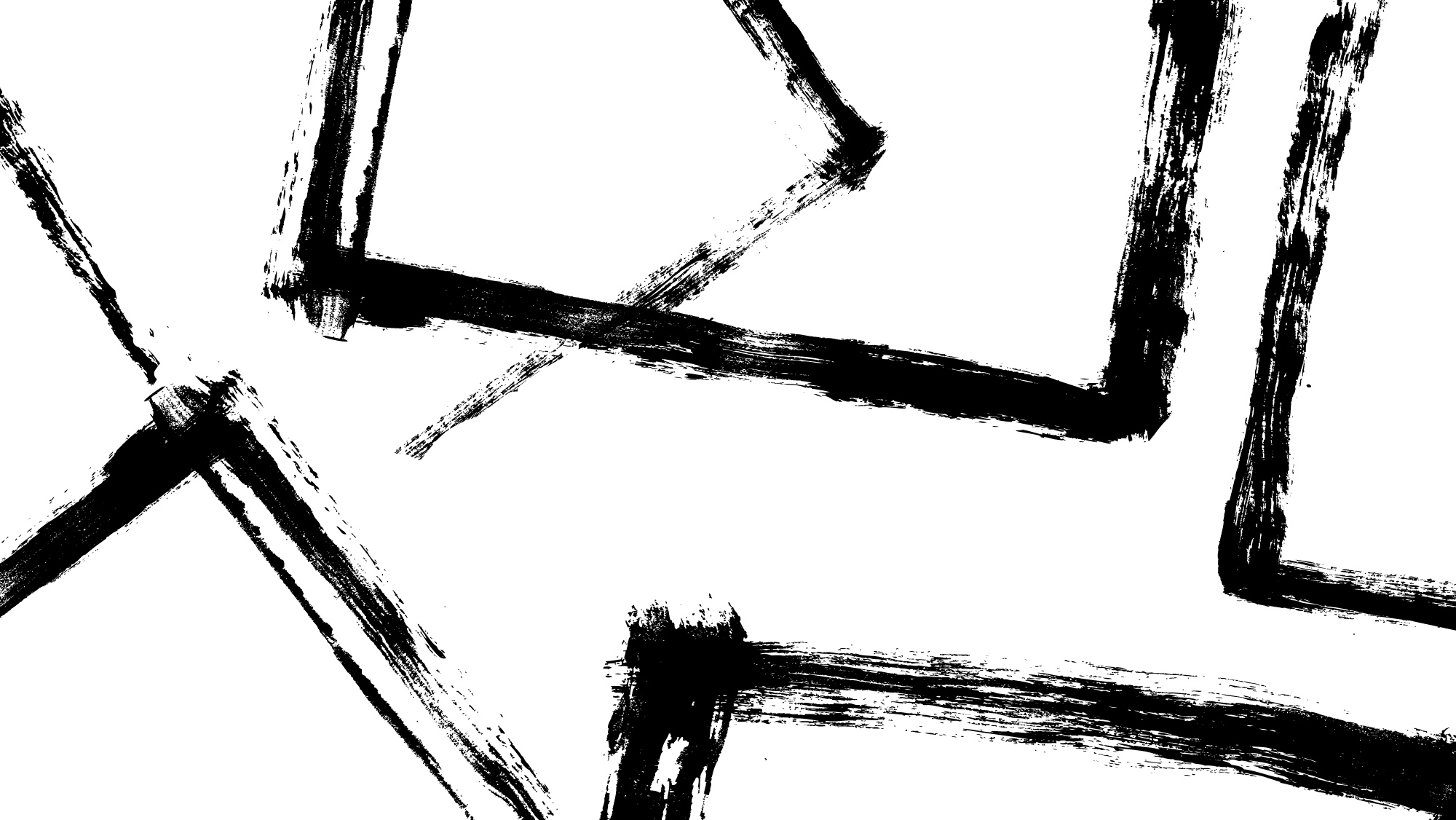 Public communication strategy
Developing a road show
Pop up/visual/educational
Exhibition Road Science Festive next year as a rehearsal
Summer exhibition 2026

Developing educational material
Gareth Jones and Harry Hall 

Developing media presence
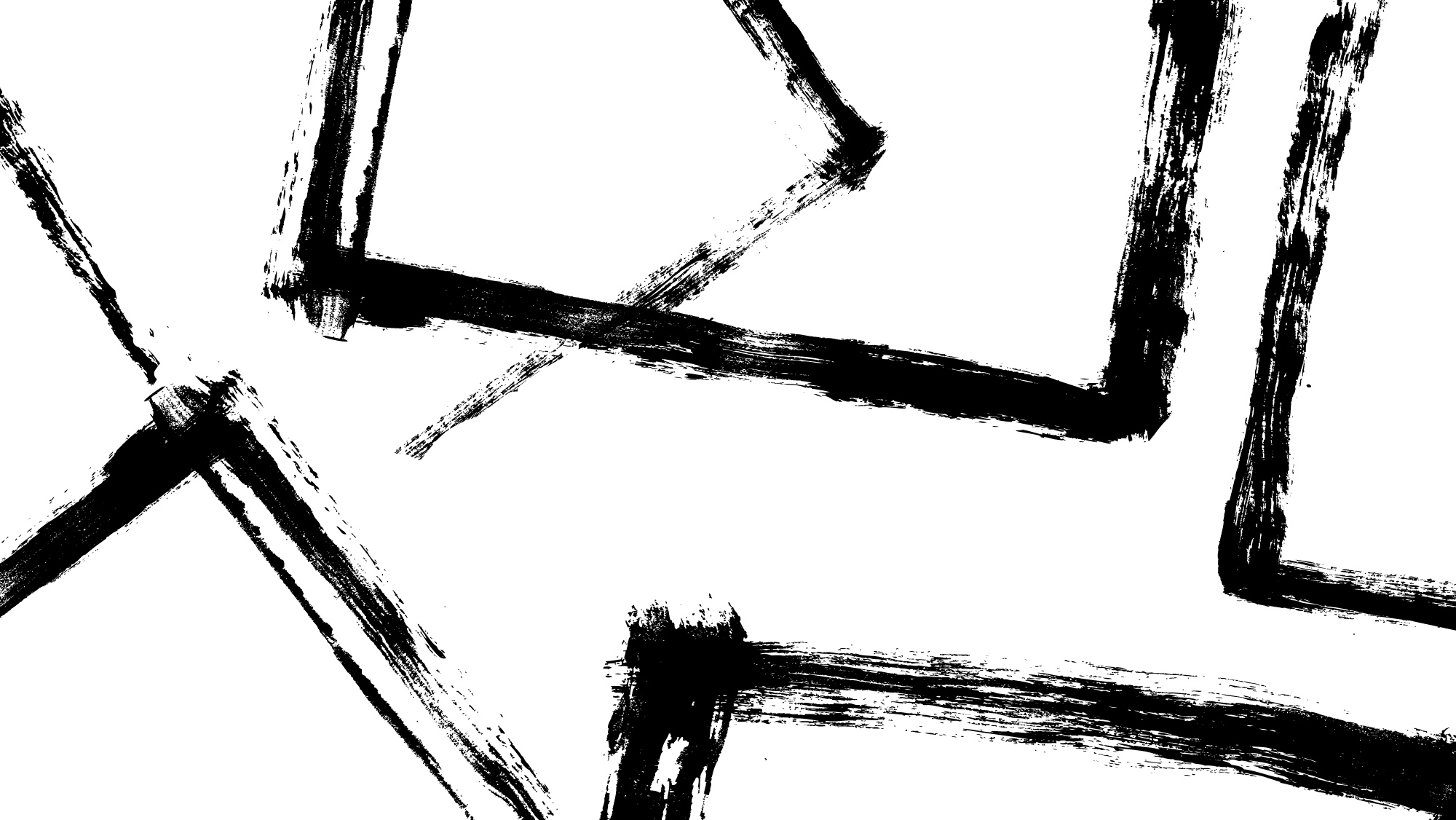 Important for informing and generating enthusiasm
Spans Health/Science/Industry 
Need to tell a clear bench to bedside UK good news story
Need to be clear what is our USP and what are we wanting
What are new Government looking for?
Engaged with APPG for Radiotherapy and DOHSC-one of the big futures as to where are the developments in RT in the future
Appeared in Radiotherapy UK 10 year vision document
October 23rd MP drop in session House of Commons
Political engagement
Patient engagement
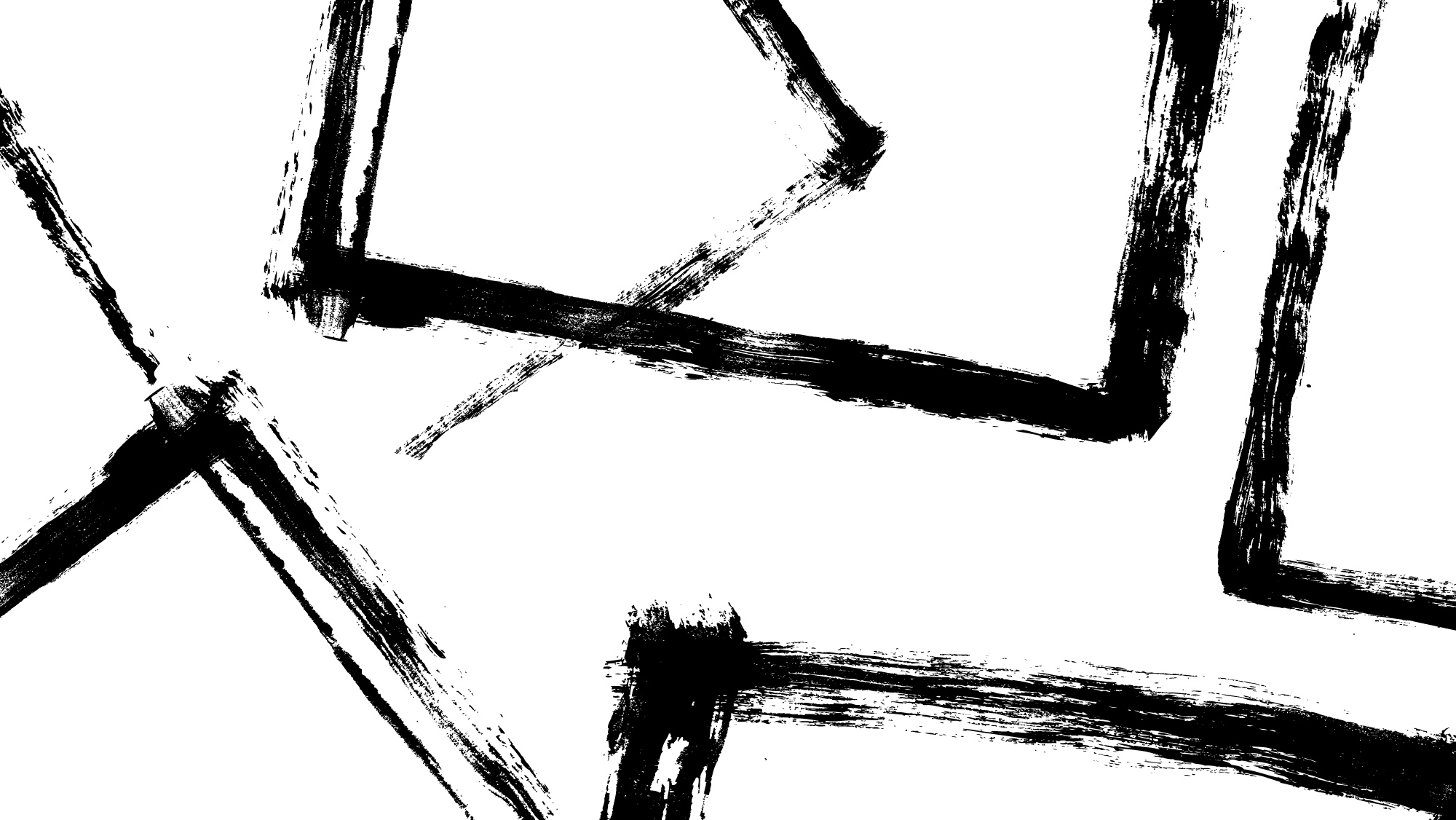 Multidisciplinary and multinational communication and collaboration
Multidisciplinary
Professional Body engagement-Richard Amos and Jason
 eg IOP/IPEM/RRS/BIR/EFOMP /AAPM
Regular communication updates with ITRF (Massimo Noro) 
Proposed MRC funded international clinical/biological webinar to develop international advisory/engagement group

Multinational
Eli collaboration on biological/clinical science as well as technical
US/CNRS/Germany ongoing
Industry engagement
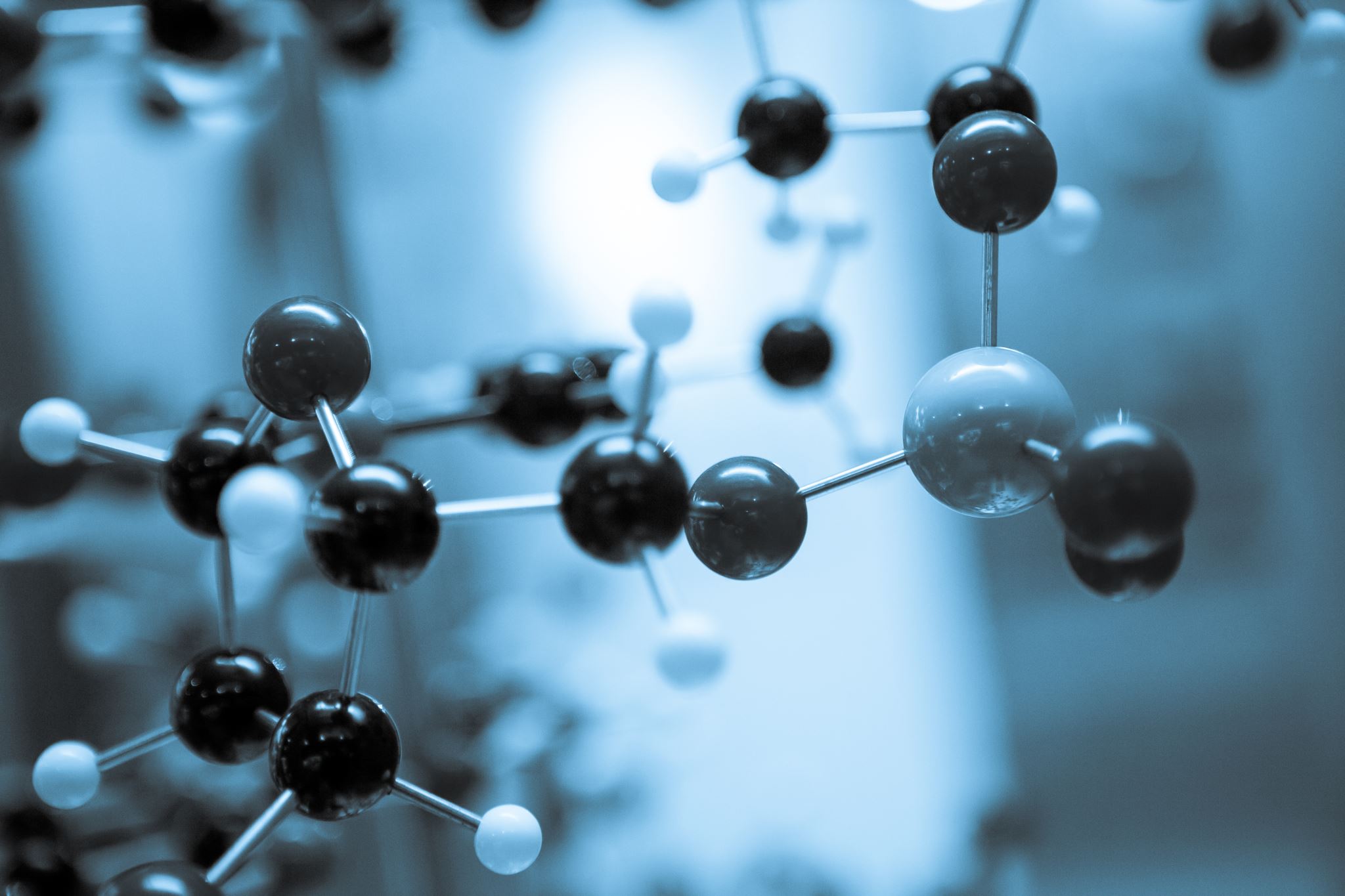 BioPhysicx and similar groups
BioPhysics X

Developed as a multidisciplinary convergence science collaboration within IC and with Oxford University

Aim to develop areas of convergence science to support LhARA

Studentships to develop the field

Summer school-? Held in Strathclyde in first year 

Link with industry-SMEs and large companies
CP4CT charity
Aim
-to support development of charged particles for cancer therapy
-Raise funding
Challenges and way forward